Android Sensor
Android Sensor
Platform Android mendukung tiga kategori besar sensor:

Motion Sensors
Environmental Sensors
Position Sensors
Motion Sensors
Sensor ini mengukur kekuatan akselerasi dan kekuatan rotasi sepanjang tiga sumbu. Kategori ini meliputi kecepatan, sensor gravitasi, giroskop, dan sensor vektor rotasi.
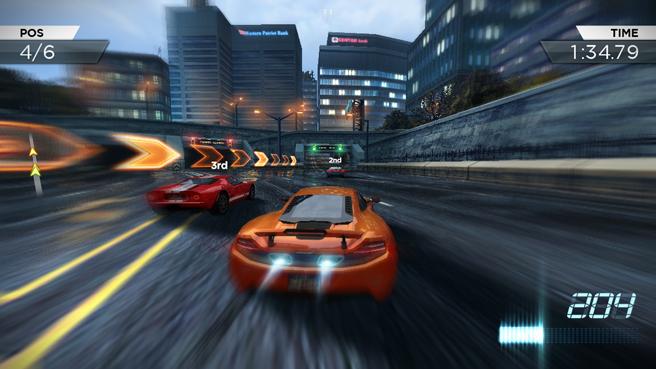 Environmental Sensors
Sensor ini mengukur berbagai parameter lingkungan, seperti suhu udara dan tekanan, pencahayaan, dan kelembaban. Kategori ini termasuk barometer, fotometer, dan termometer.
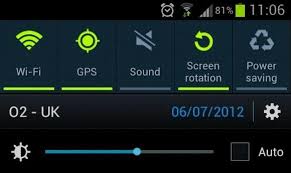 Position Sensors
Sensor ini mengukur posisi fisik perangkat. Kategori ini meliputi sensor orientasi dan magnetometer.
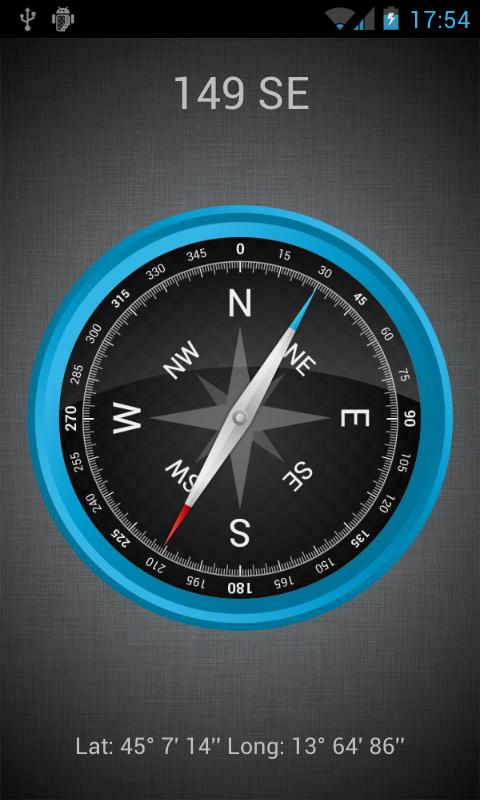 Mendeteksi Sensor yang Aktif
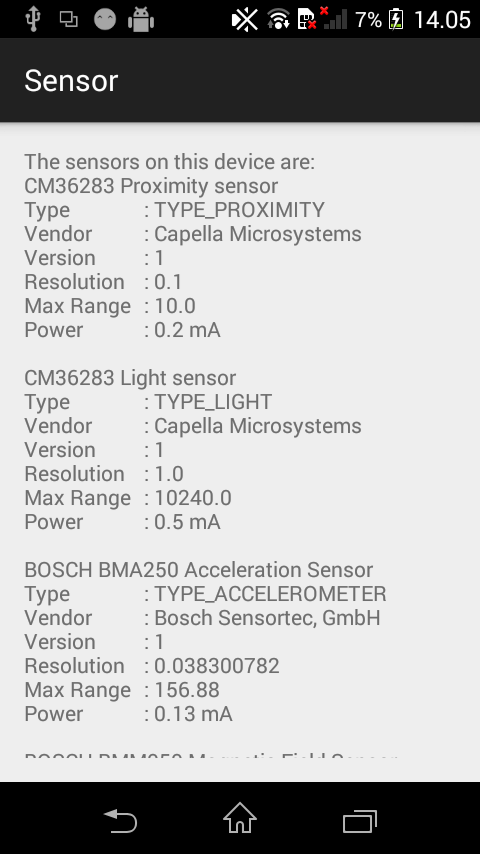 Mendeteksi Sensor yang Aktif
Mendeteksi Sensor yang Aktif
Membuat Aplikasi Sensor
Implements Activity dengan SensorEventListener
Membuat object SensorManager dan Sensor
Inisialisasi object Sensor dengan sensor yang akan kita gunakan
Pada method onResume() lakukan proses registerListener() dan pada method onPause() lakukan proses unregisterListener() terhadap object SensorManager
Tampilkan nilai sensor
Light Sensor
Light Sensor
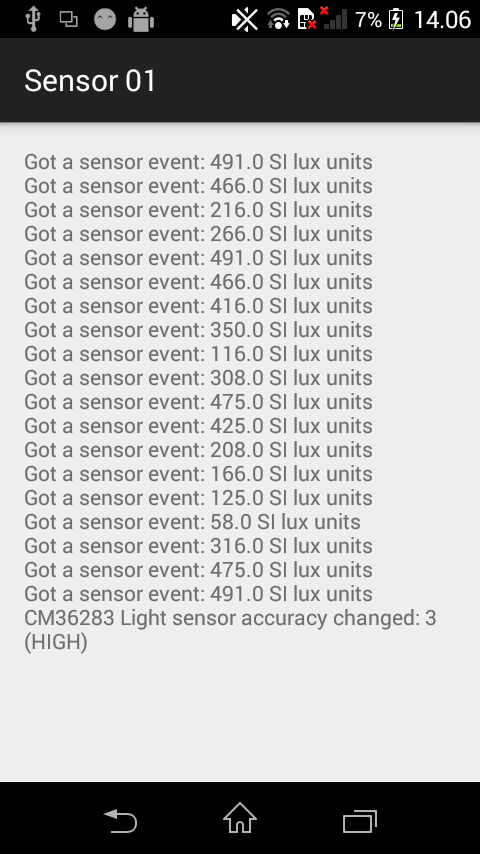 Light Sensor
Implements Activity dengan SensorEventListener
Light Sensor
Membuat object SensorManager dan Sensor
Light Sensor
Inisialisasi object Sensor dengan sensor yang akan kita gunakan
Light Sensor
Pada method onResume() lakukan proses registerListener()
dan pada method onPause() lakukan proses unregisterListener()
terhadap object SensorManager
Light Sensor
Tampilkan nilai sensor
Accelerometer Sensor
Accelerometer Sensor
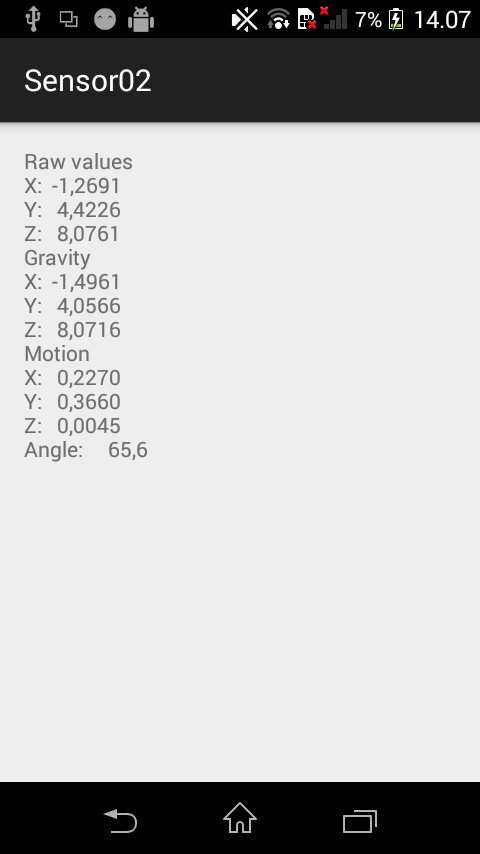 Accelerometer Sensor
Implements Activity dengan SensorEventListener
Accelerometer Sensor
Membuat object SensorManager dan Sensor
Accelerometer Sensor
Inisialisasi object Sensor dengan sensor yang akan kita gunakan
Accelerometer Sensor
Pada method onResume() lakukan proses registerListener()
dan pada method onPause() lakukan proses unregisterListener()
terhadap object SensorManager
Accelerometer Sensor